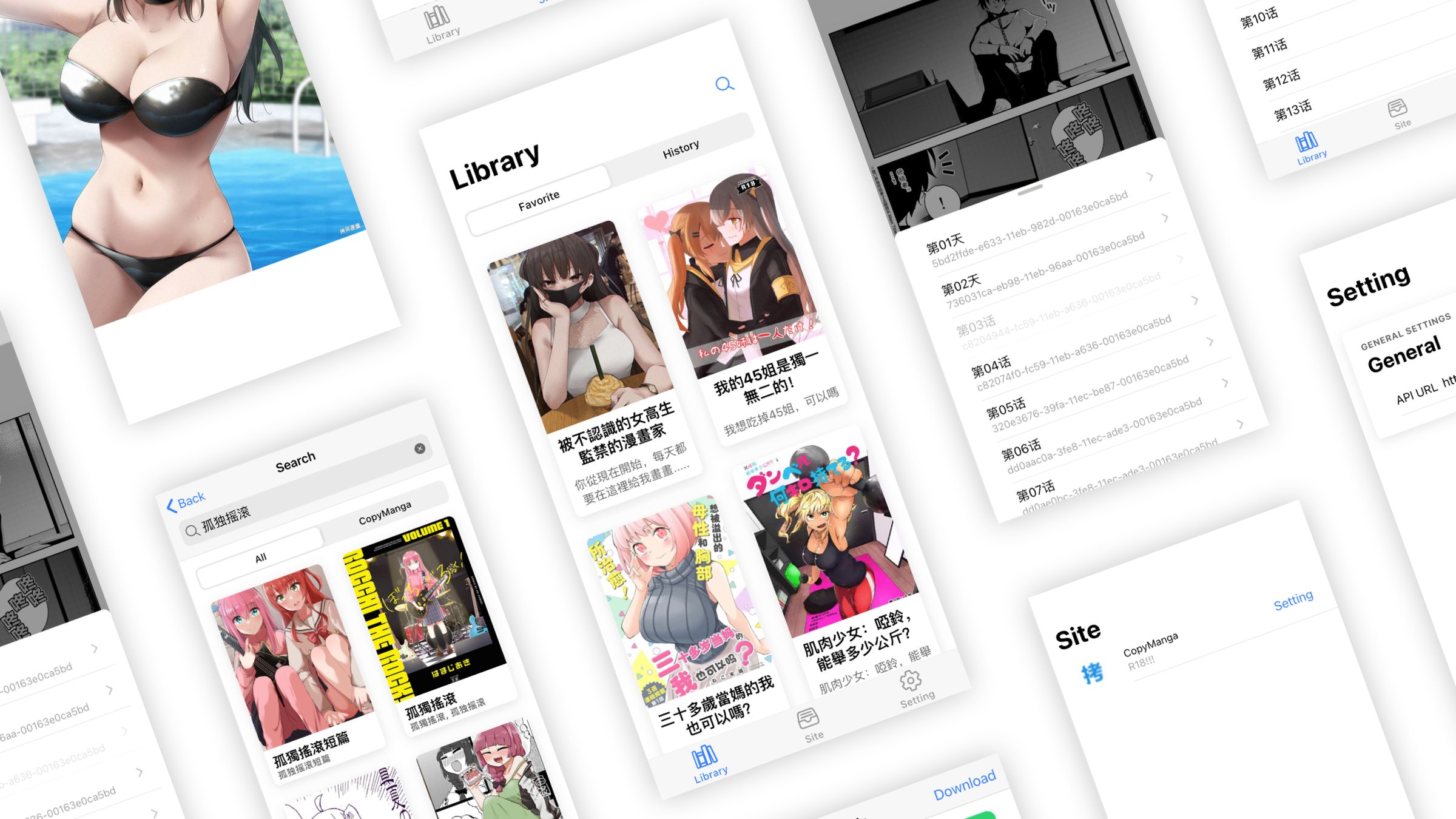 Byreader
Convenient, Consistent, Customized
Background
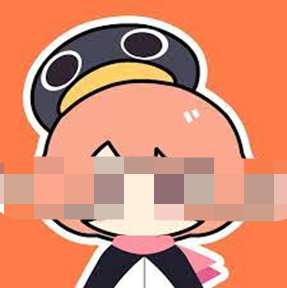 Platforms Isolation
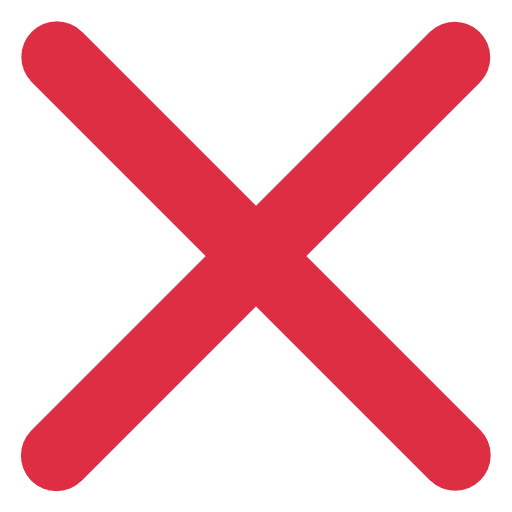 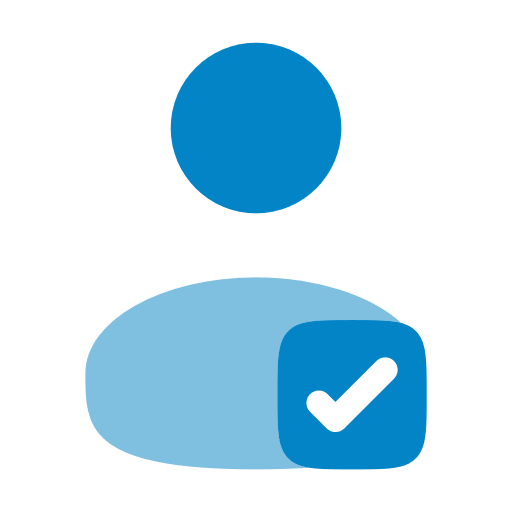 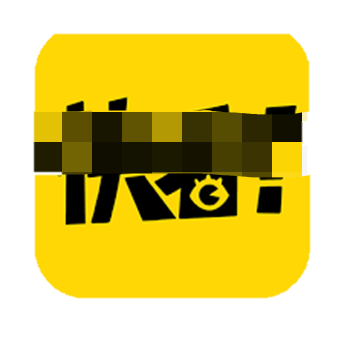 Inconsistent
Reading Habits
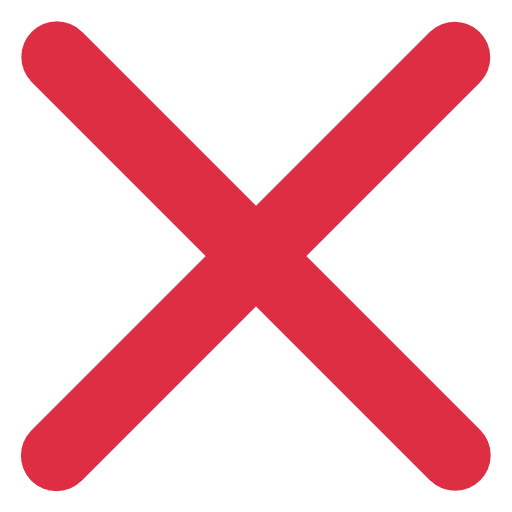 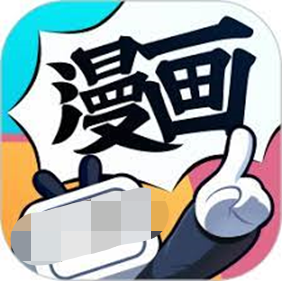 Lack of 
customized source of notifications
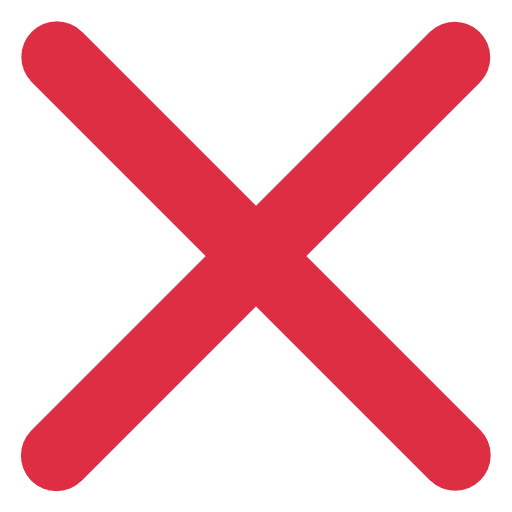 User of Manga Reader Platform 
~320million
···
Managing multiple Manga Reader Platforms
[Speaker Notes: User of Manga Reader Platform: ~320million
Those target users normally managing multiple Manga Reader Platforms
Problems: 
Platforms Isolation
Reading Habits
Lack of customized source of notifications
Solution: Byreader is a manga reader for those issues]
Problems
Need extra cost to find comics
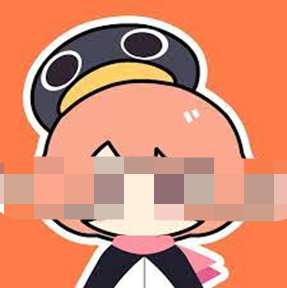 Platforms Isolation
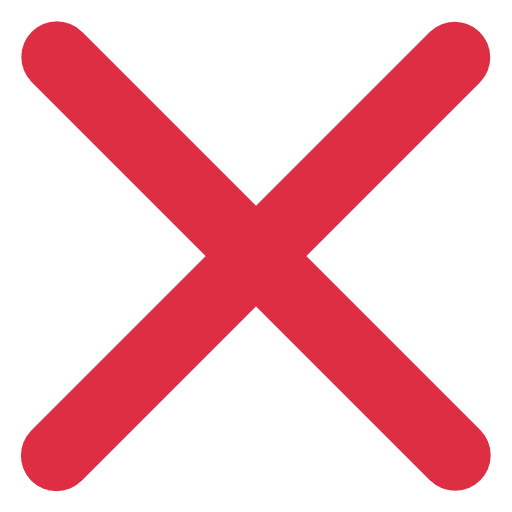 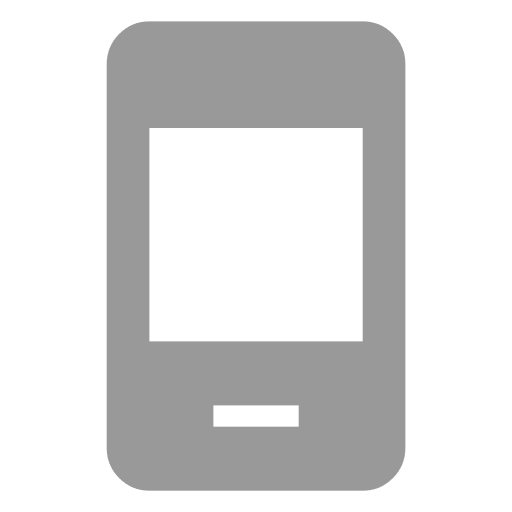 Diversified comics are difficult to read on 
a single platform 
due to platform or copyright restrictions
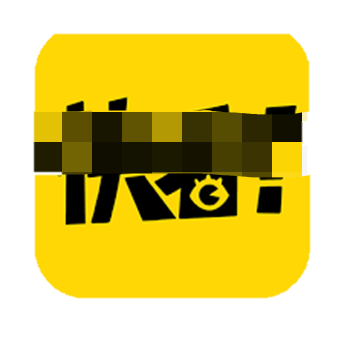 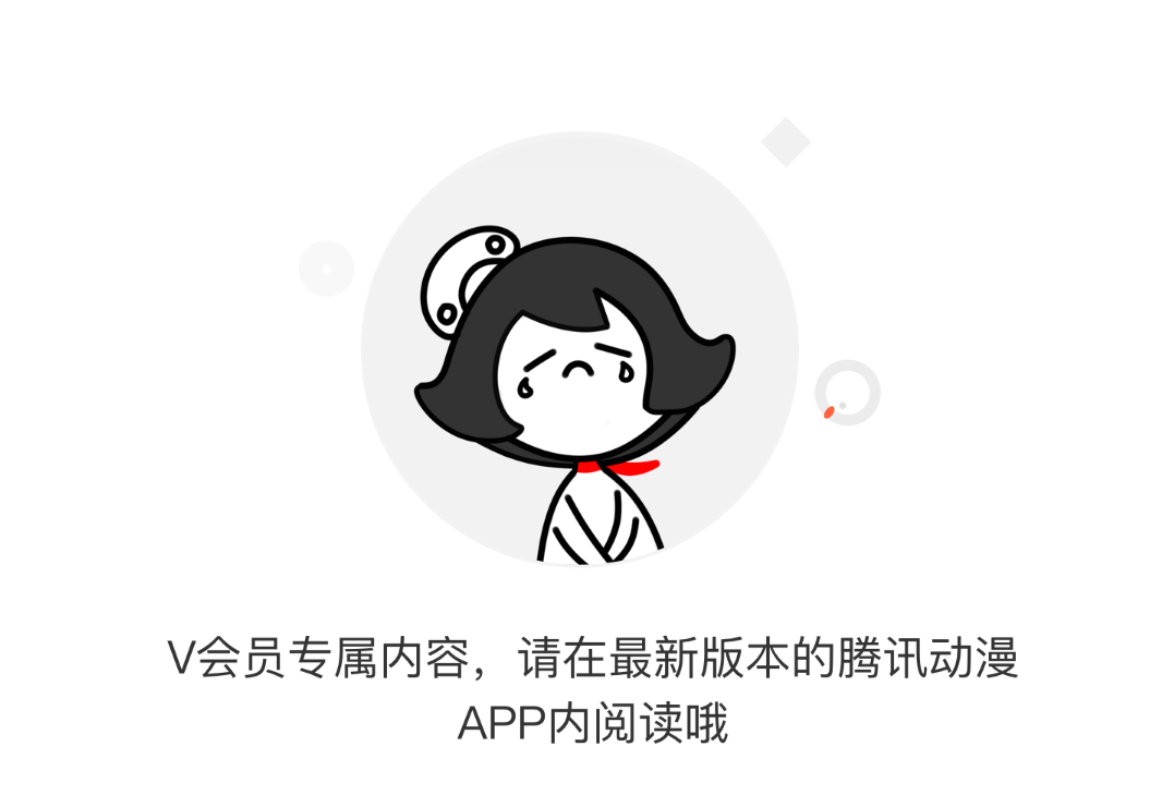 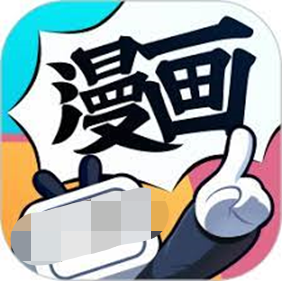 The platform 
forbids web-side reading
···
[Speaker Notes: Platform Isolation
Diversified comics are difficult to read on a single platform due to platform or copyright restrictions
The platform forbids web-side reading
Need extra cost to find comics]
Problems
Need extra cost to Read comics
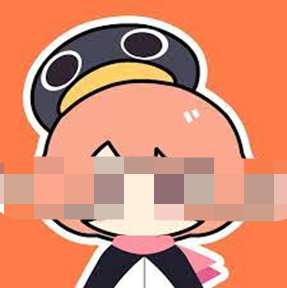 Inconsistent
Reading Habits
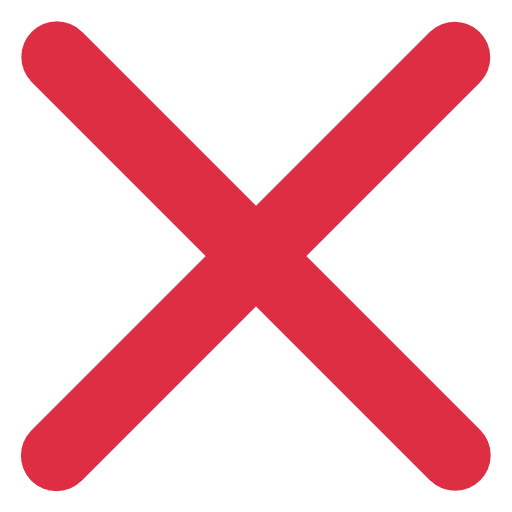 Different interface settings for different
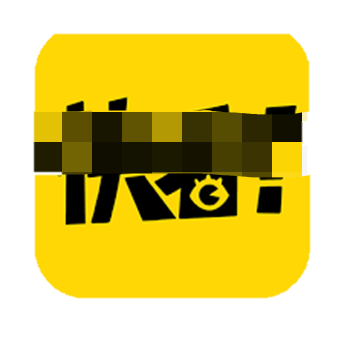 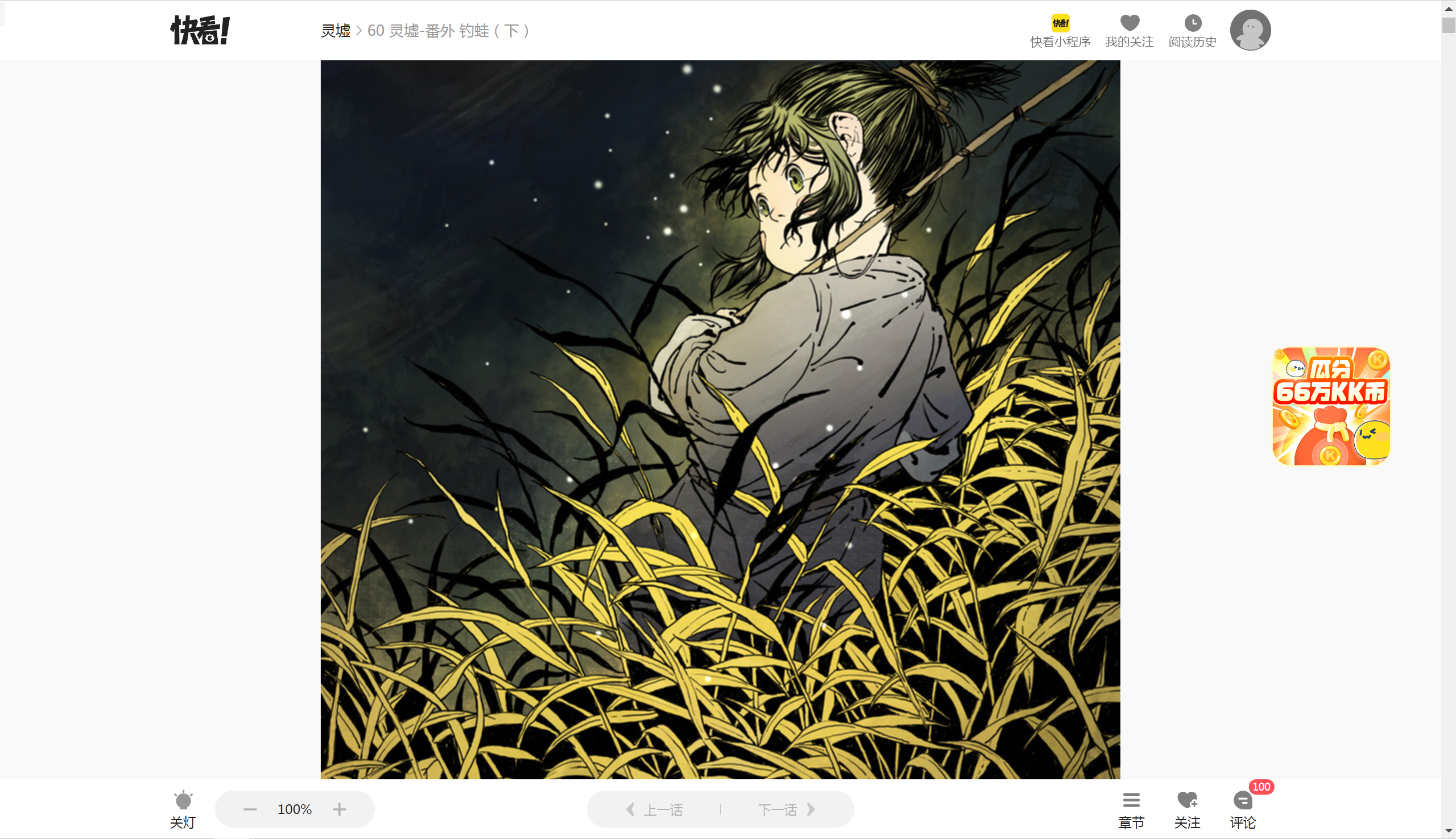 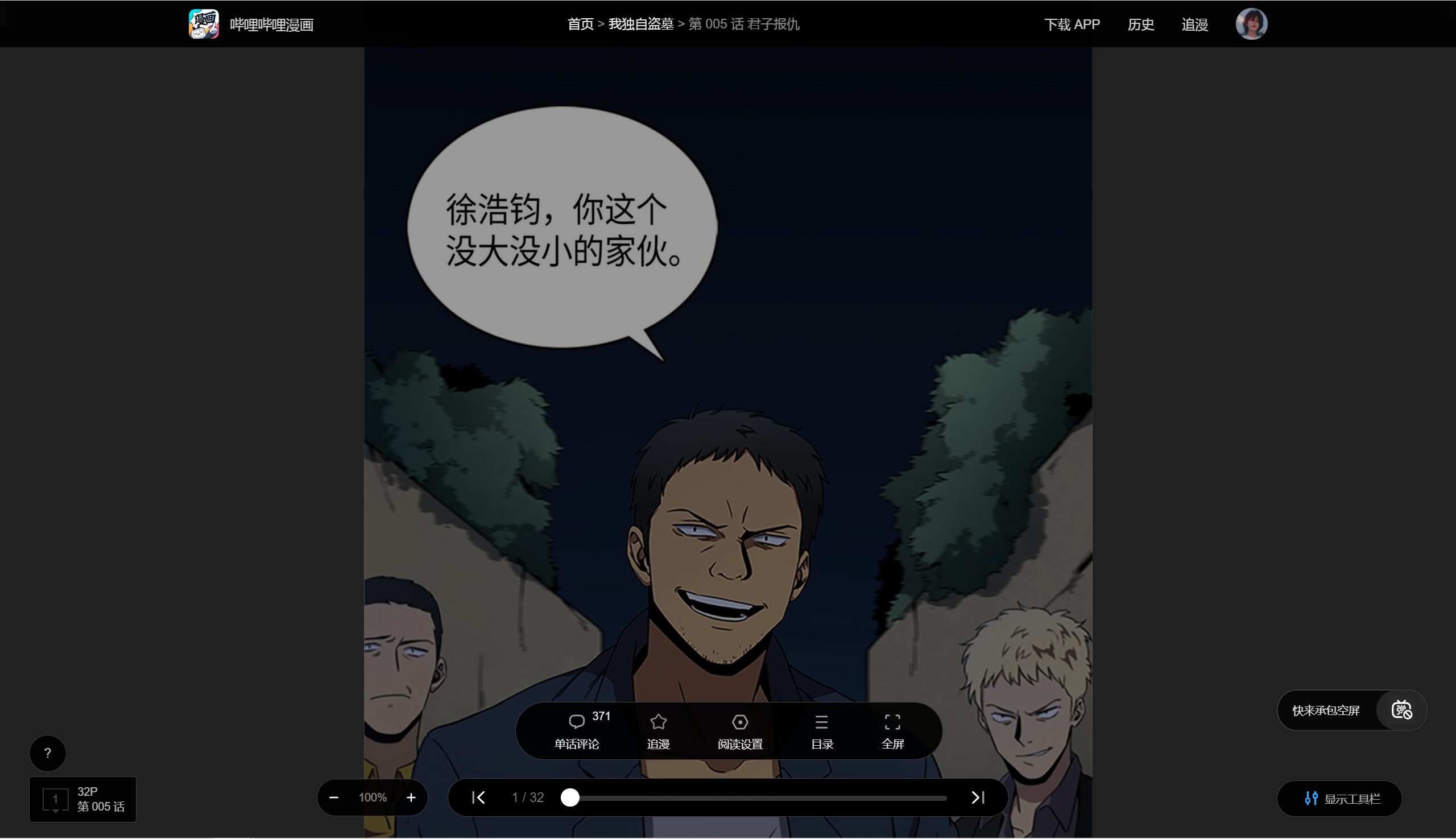 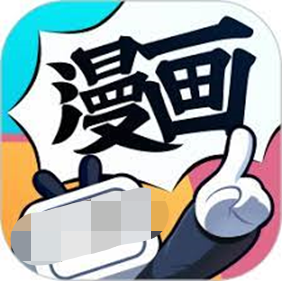 ···
[Speaker Notes: Reading Habits
Different interface settings for different
Web side vs platform side
difficult to unify]
Solutions
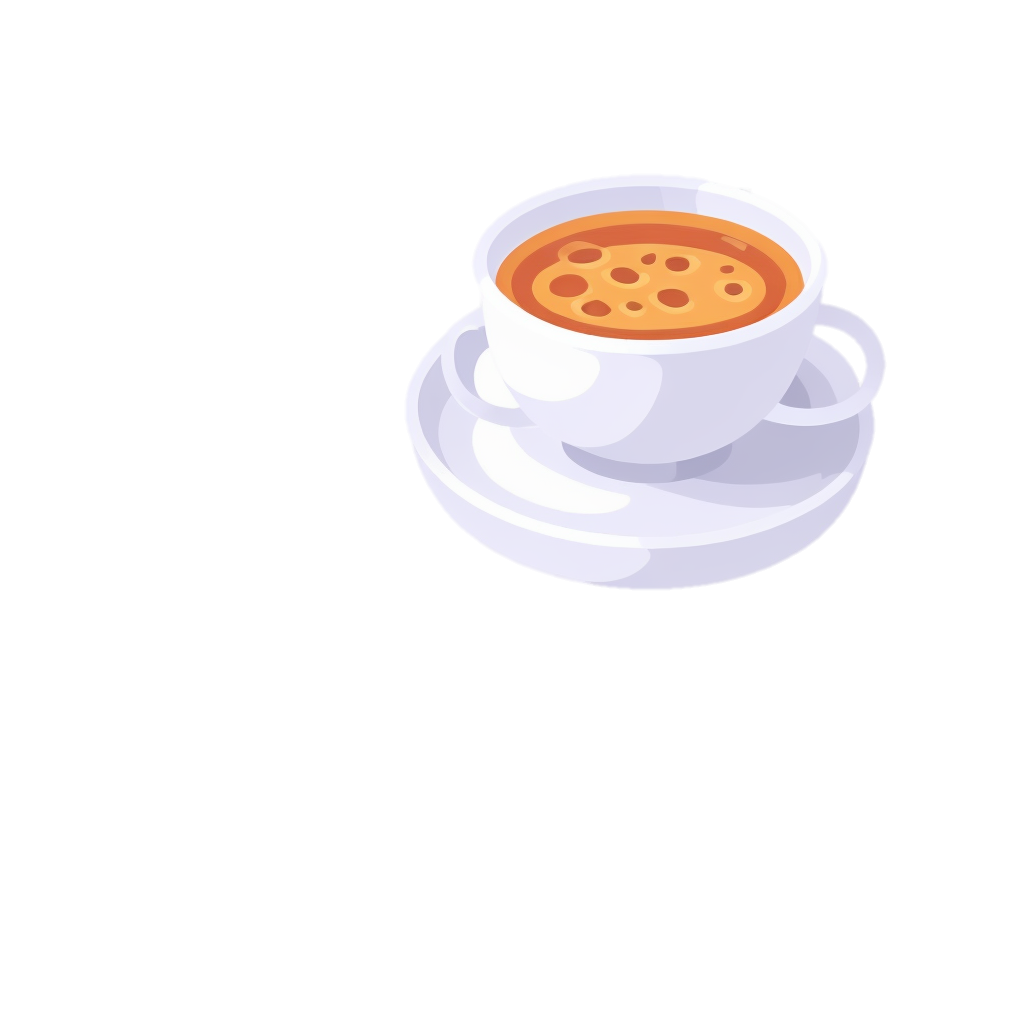 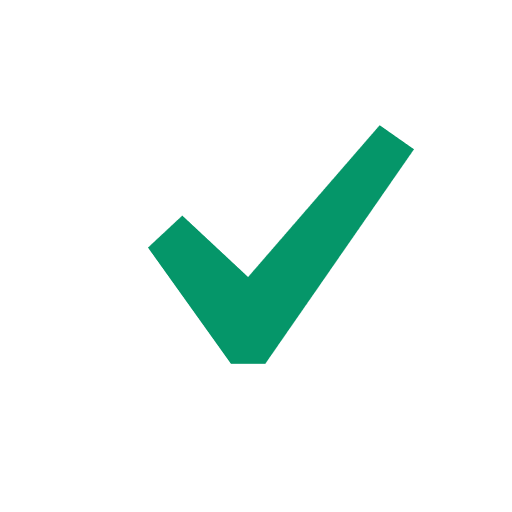 Cross-platforms
Byreader
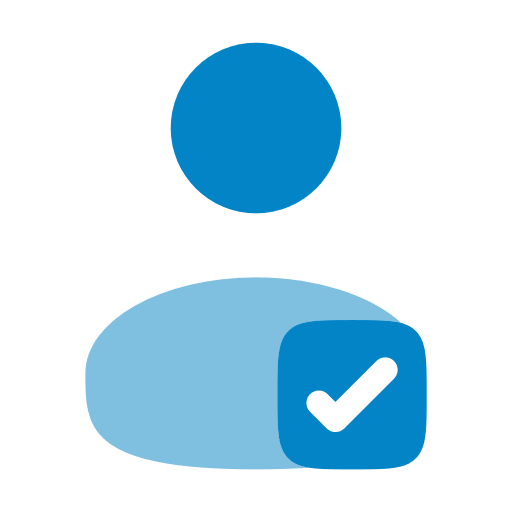 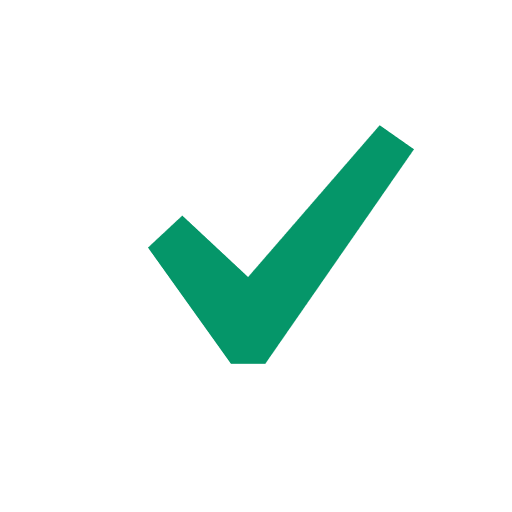 Consistent
Reading experience
One user, one account
Everywhere, Every manga
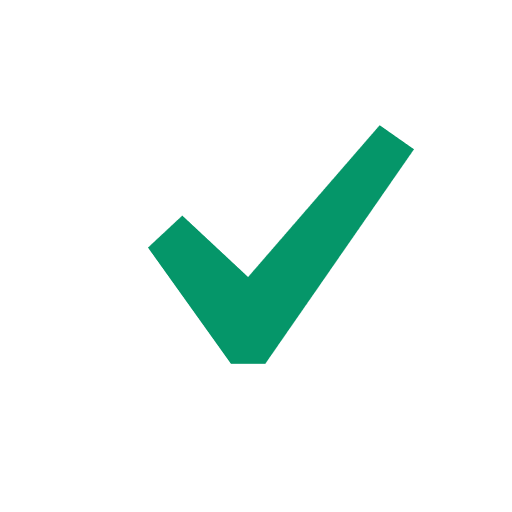 All customized notifications
[Speaker Notes: User of Manga Reader Platform: ~320million
Those target users normally managing multiple Manga Reader Platforms
Problems: 
Platforms Isolation
Reading Habits
Lack of customized source of notifications
Solution: Byreader is a manga reader for those issues]
Byreader
Frontend
ReaderView
Horizontal
SearchView
Vertical
ComicView
HomeView
LibraryView
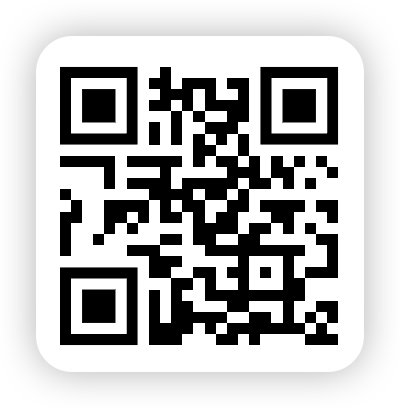 RESTful API
Backend
Ingress
User
File
Site
Cache
CopyManga
Group
Bilibili
Fetcher
Possible concerns
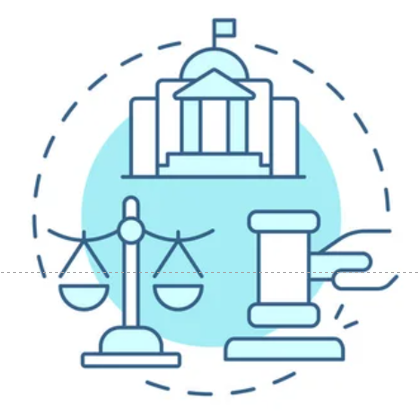 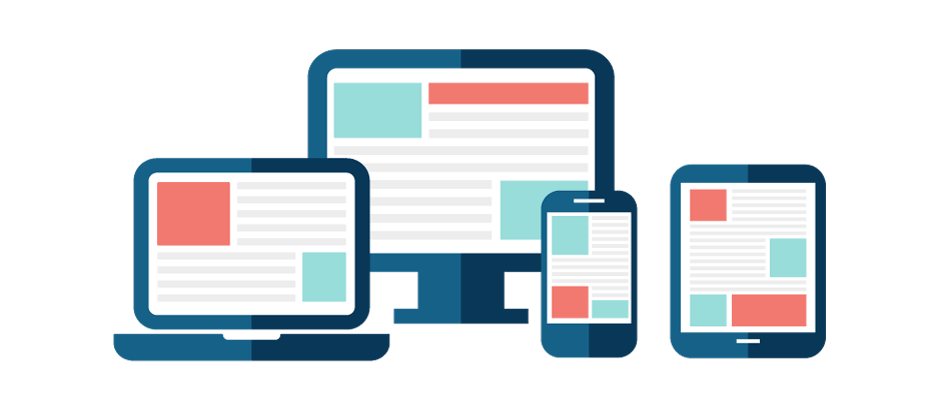 Why Cross-Platform?
Illegal Issues?
Third-party Viewer,
No local or server storage,
No offense to 
information transmission rights
Every time Everywhere
Consistent user experience
Only comic deserve your time
7
[Speaker Notes: Image generation: txt2img,img2img, augmentation, high quality
Molecule generataion]
Target User & Growth
User of Online Manga Platform in China:
Estimating 320 million in 2023
Target User
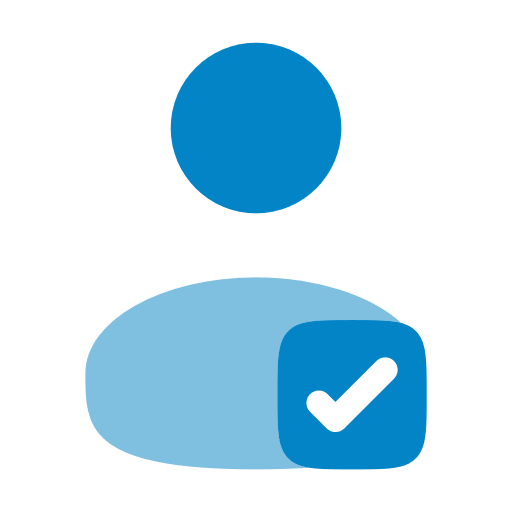 Age: below 40
Occupation: Students & workers
Mananging multiple Manga Readers at once
ACGN User in China:
460 million in 2021, CAGR = 12.9%
460 million * (1 + 12.9%)^2 
= 590 million in 2023
8
[Speaker Notes: Image generation: txt2img,img2img, augmentation, high quality
Molecule generataion]
Market Size
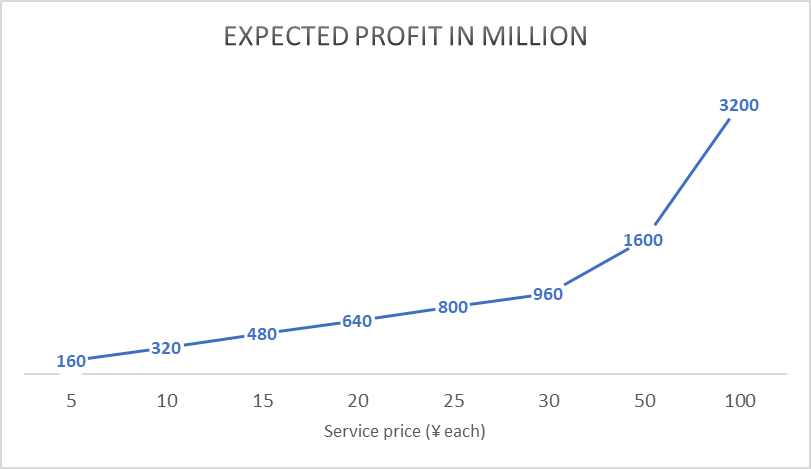 Traget User = 320 million
Assuming 10% of them would use our service

Profit = 320 * 10% * Service Price
Credit
Thank you
Q&A